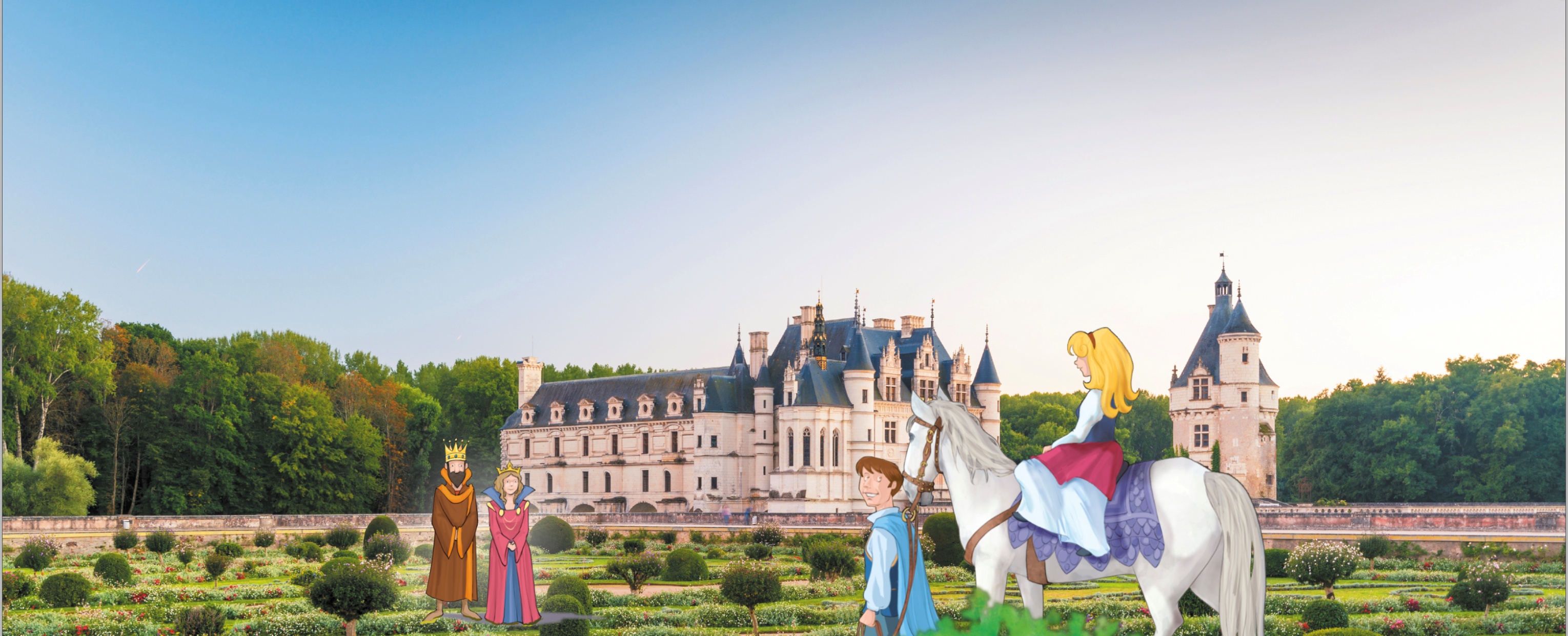 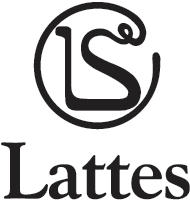 La fiaba vol. 1
L’origine delle fiabe
La fiaba è un racconto fantastico.
Hanno origine popolare e sono state a lungo tramandate a voce.
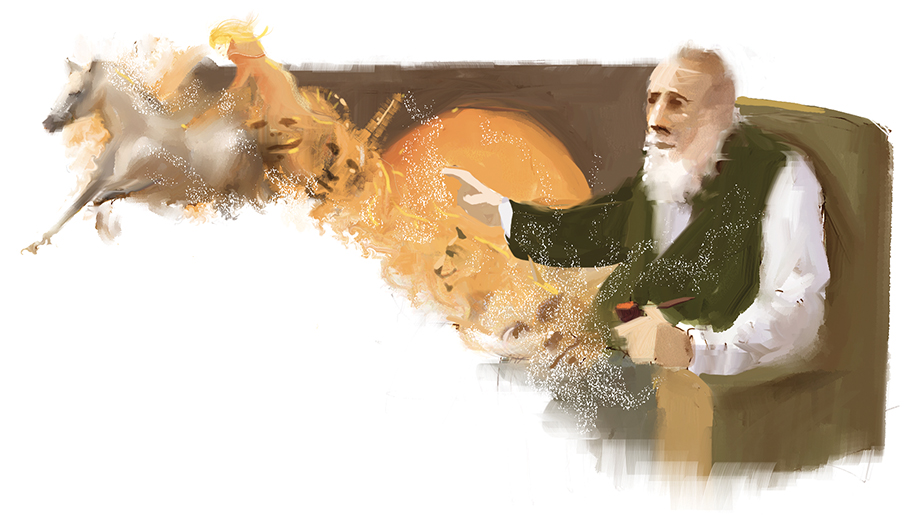 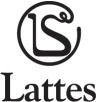 Le caratteristiche delle fiabe
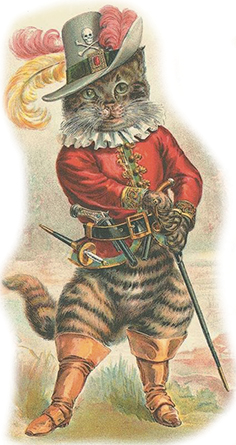 Le fiabe sono popolate di personaggi fantastici: fate, orchi, draghi, gnomi, …
La magia ha un ruolo importante nel condizionare gli eventi.
Sono ambientate in luoghi immaginari e in un tempo indefinito.
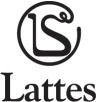 La struttura
1. L’eroe protagonista parte da casa.
2. Si susseguono numerose avventure ricche di suspense.
3. L’eroe supera ostacoli e prove, grazie all’intelligenza e alla magia.
4. Lieto fine: l’eroe trova l’amore o conquista un regno.
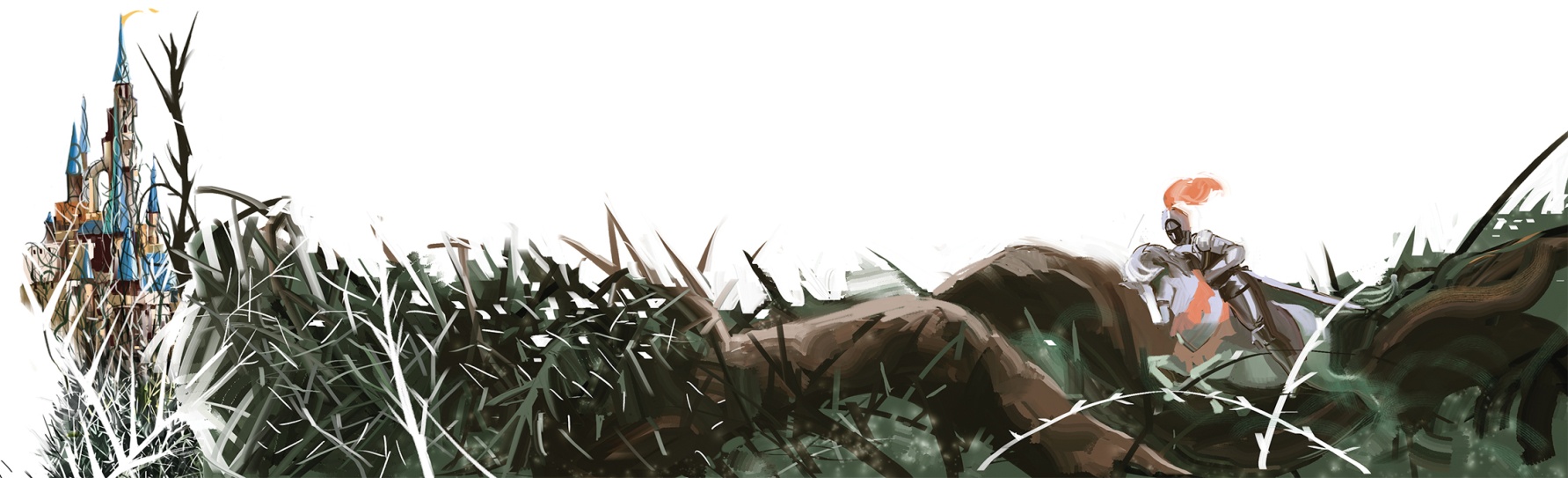 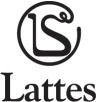 Il linguaggio
Le fiabe hanno formule ricorrenti, soprattutto all’inizio (C’era una volta…) e alla fine (… e vissero tutti felici e contenti). 
Sono frequenti le ripetizioni.
Si usano spesso filastrocche e formule magiche.
Si utilizza molto il discorso diretto.
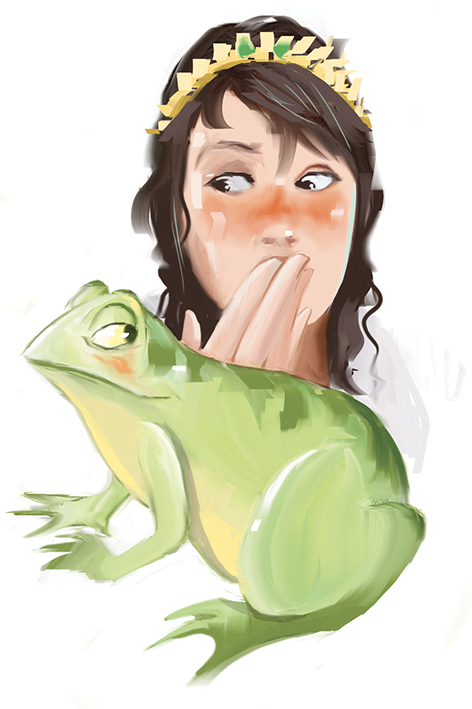 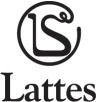 I motivi ricorrenti
I protagonisti sono tre fratelli, il più piccolo riesce nell’impresa.
C’è una casetta sperduta nel bosco.
C’è un principe trasformato in animale da una strega cattiva.
Ci sono oggetti magici e animali parlanti.
L’eroe deve sempre superare delle prove.
La fiaba si conclude con le nozze.
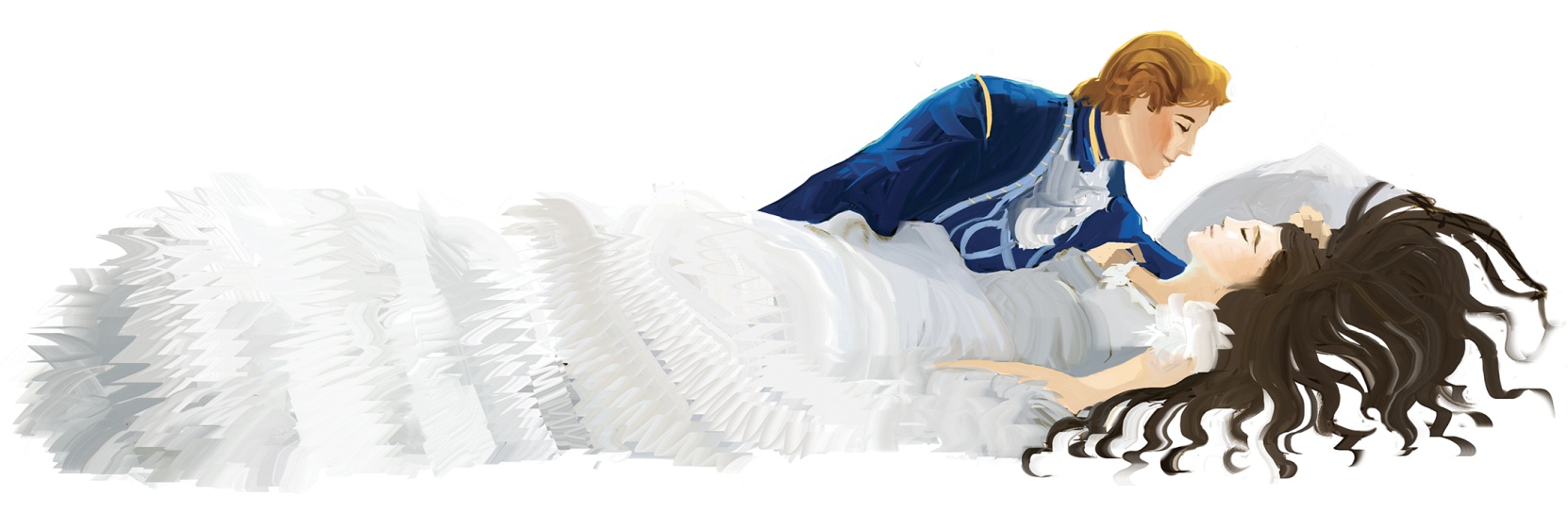 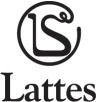 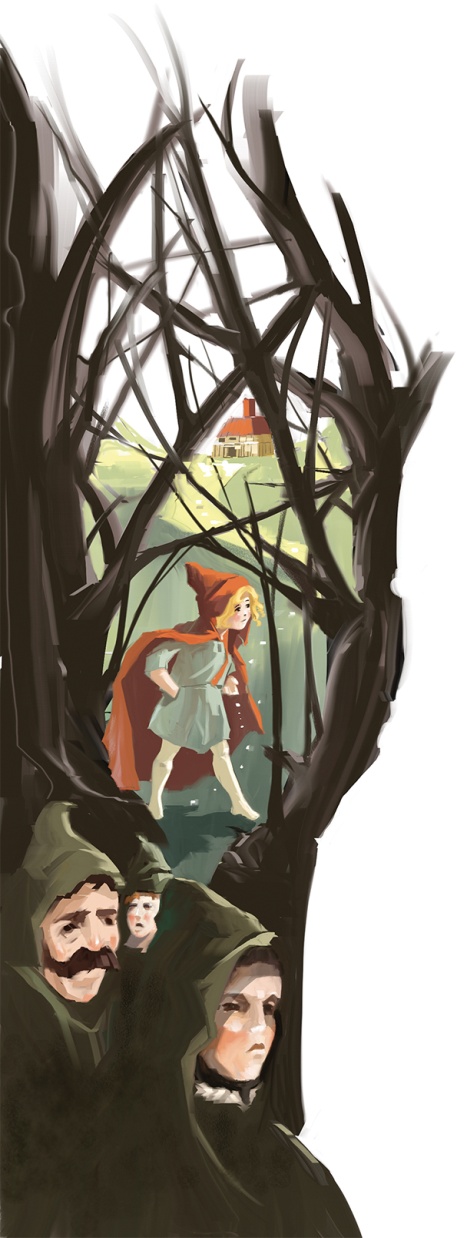 I ruoli dei personaggi
Lo storico russo Vladimir Propp (1895-1970) ha individuato alcuni ruoli ricorrenti dei personaggi delle fiabe di tutto il mondo.
L’eroe.
Il donatore: da all’eroe un dono magico che lo aiuta.
Il mandante: cioè chi affida all’eroe la sua missione.
L’aiutante dell’eroe.
L’antagonista, cioè il nemico dell’eroe.
La persona ricercata, spesso tenuta prigioniera, che l’eroe deve salvare.
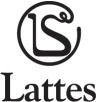 Le funzioni dei personaggi
Propp inoltre ha individuato le principali azioni (chiamate funzioni) svolte dai personaggi. 12 sono le più frequenti:
Allontanamento.
Mancanza.
Danneggiamento.
Divieto o ordine.
Divieto infranto.
Incontro con un aiutante e conseguimento di un mezzo magico.
Impresa o compito difficile. 
Le prove da superare.
La lotta tra eroe e antagonista.
Sconfitta dell’antagonista.
Punizione dell’antagonista.
Nozze dell’eroe e premio.
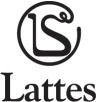 L’obiettivo delle fiabe
Le fiabe nascono per divertire i lettori.
Le fiabe rassicurano: i buoni sono premiati, il bene vince sul male.
Le fiabe spesso trasmettono anche degli insegnamenti:
	- essere buoni, gentili e coraggiosi;
	- rispettare i genitori e gli anziani;
	- cercare di migliorare la propria vita;
	- non perdere mai la speranza nel futuro.
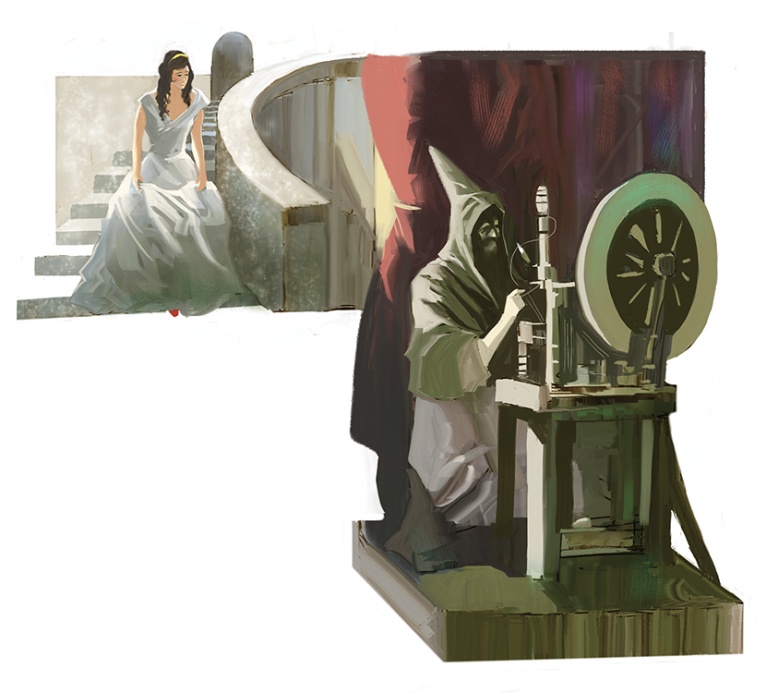 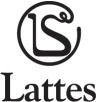 Gli autori di fiabe
Nel XVII secolo lo scrittore Giambattista Basile raccolse e rielaborò le fiabe napoletane sotto il titolo Lo cunto de li cunti.
Sempre nel XVII secolo in Francia Charles Perrault scrive I racconti di Mamma Oca.
Nel XVIII secolo si diffuse in Europa la raccolta di fiabe orientali Le mille e una notte.
Nel XIX secolo in Germania i Fratelli Grimm raccolsero le fiabe popolari tedesche.
Sempre nel XIX secolo in Danimarca Hans Christian Andersen raccolse e scrisse numerose fiabe. In Russia fece lo stesso Aleksandr Nicolaevic Afanasjev.
Nel 1956 Italo Calvino pubblicò una raccolta organica di fiabe popolari: Fiabe italiane.
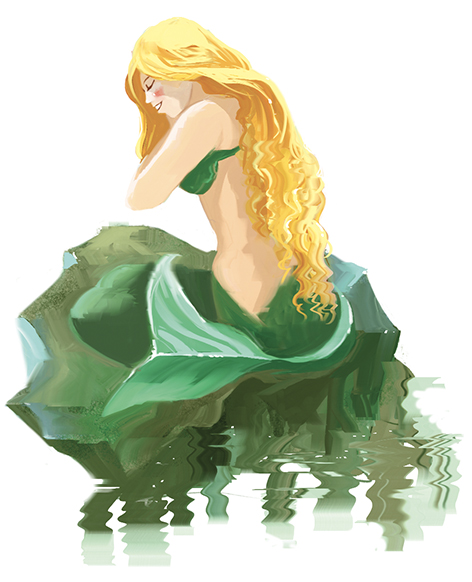 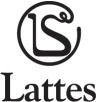 Le fiabe moderne
Molti scrittori contemporanei hanno scritto fiabe.
Nelle fiabe moderne si parla dei problemi di oggi. 
L’ambientazione è contemporanea e i personaggi sono attuali
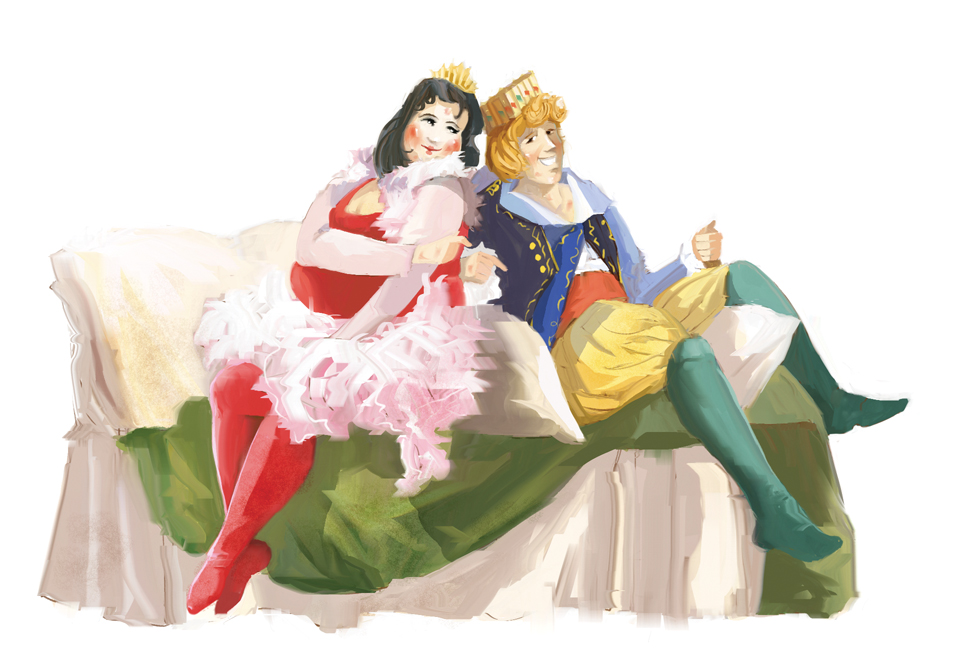 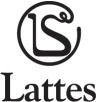